Direction change instigation ‘signals’ in Orcinus orcaNora Carlson
Introduction
Clicks
Echolocation
Clicks, Click Trains and Buzzes
Whistles
Foraging, Socializing, >10m
Reich & Thomson
Discrete Pulsed Calls 
Maintain Contact, Group Identity
Bigg & Ford
Visibility, Vocal Communication and Group Movement
White Faced Capuchin Monkeys
Boinski 1993, 2006

Salish Sea
Materials and Methods
Data sources 
Lime Kiln/Dr. Otis
Gato Verde
Data Gathered
Calls 
pulsed calls 
whistles
Buzzes
independent 
continuous
Direction Changes 
90°-180°
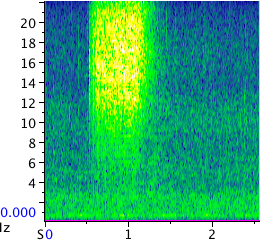 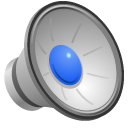 Call Rate
(t = 2.06, N = 26, p = 0.60)
Buzz Rate
Discussion
Call Rates
Historical lack of behavioral correlation
Simple/complicated
Focusing on irrelevant differences
Buzz Rates
Clicks and Buzzes 
Shared information (Barrett-Lennard)
Occurrence in discrete pulsed calls
Limitations of Study
Sample Size

Limited Visibility

Human Error
Data Entry
Areas for Further Study
Direction Change Instigation
Clicks and Buzzes
Group Decision Making & Cohesion
Pod Dispersal

Communicative Function
Occurrence in ‘conversational bouts’
Thank You
Beam Reach
Dr. Jason Wood
Dr. Val Veirs
Dr. Scott Veirs
Capt. Todd Shuster
Kathryn, Libby and Horace
University of Washington Friday Harbor Labs
Lynn Weber/Roochvarg
Dr. Robert Otis
Ken Balcomb